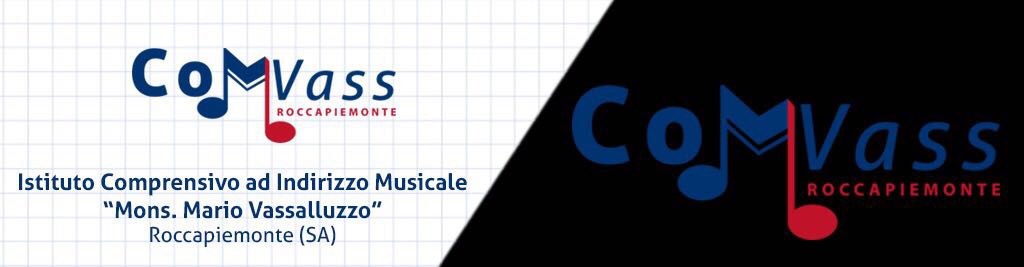 Salviamo
Il nostro torrente
Solofrana
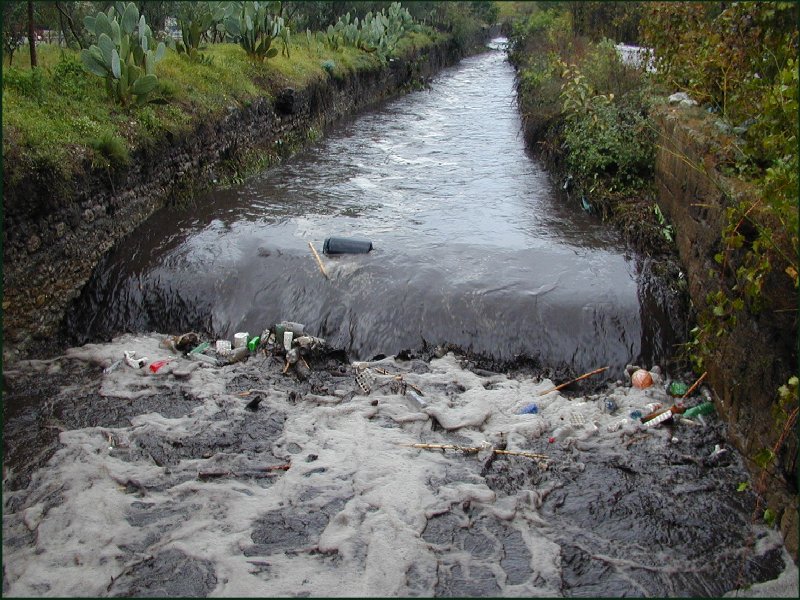 Scuola secondaria di  I grado
A.S.  2017/18
Consiglio di classe  e alunni I B
Coordinamento prof. Angela Rescigno
Il torrente
Il Solofrana è un torrente tributario del fiume Sarno; si estende per circa 25 km e sottende un bacino di circa 260 km2. Ha origine in Sant’ Agata Irpina, una frazione di Solofra  e raccoglie le acque di vari torrenti .In epoca  medievale  era chiamato Flubio  nel territorio di Solofra; Riu Sicchium  nella piana di Montoro fino a Rota (l’odierna  San Severino) e Saltera  da Rota a Nocera.
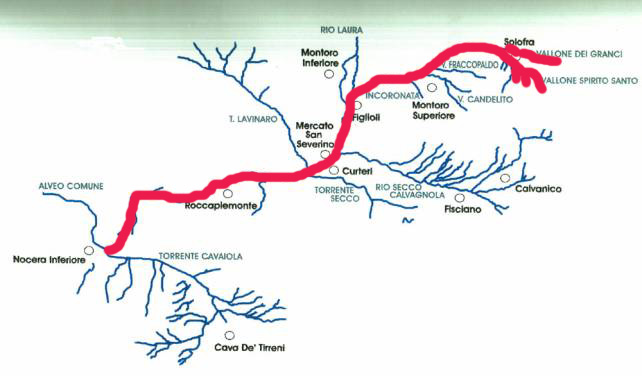 Come era…
Fin dall’antichità  presentava  caratteristiche  favorevoli alla vita umana, infatti, si insediarono  lungo il suo corso, popoli come i Sanniti  e i Romani.
Le acque  erano pulite, limpide
C’erano molti  pesci.
I  ragazzi  facevano il bagno nelle acque cristalline del torrente.
Si utilizzava l’ acqua per irrigare i campi.
Era una grande risorsa, insieme al Sarno.
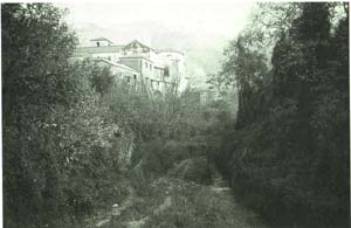 Come è…
Uno dei corsi d’acqua più  inquinati d’ Europa.
Le sue sorgenti  sono ormai quasi completamente  esaurite, per cui oggi, la Solofrana  si è  ridotta ad un torrente artificiale alimentato dagli scarichi delle concerie di Solofra, da quelli provenienti dal polo industriale di Mercato San Severino, Fisciano, Castel San Giorgio e dai reflui urbani dei comuni che  attraversa.
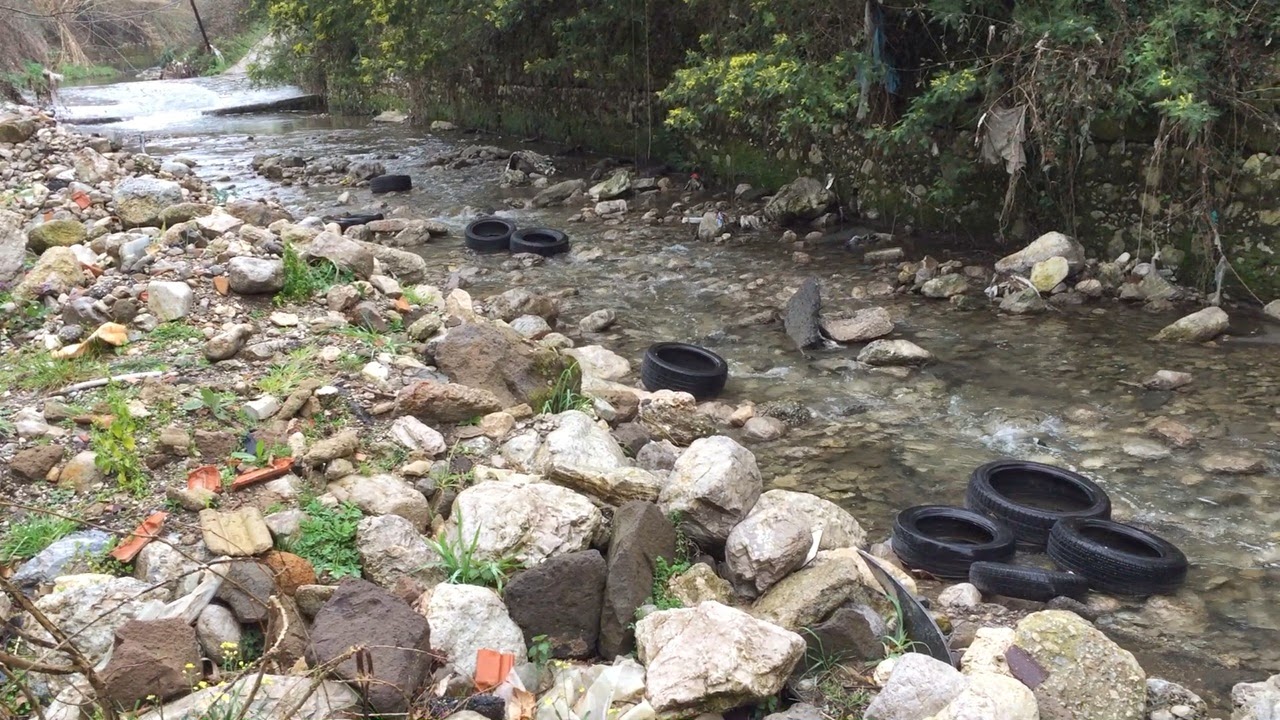 IL NOSTRO IMPEGNO PER
SALVARE IL TORRENTE
Il  torrente Solofrana  è in grave pericolo. 
Ognuno di noi deve  prendere coscienza del problema poiché ogni giorno roviniamo e distruggiamo il suo territorio.
Dobbiamo invece, cercare di aiutiamo con piccoli gesti quotidiani:
Non buttare rifiuti nel torrente
Ridurre gli sprechi...
Ciò però non basta e anche  lo Stato deve fare qualcosa, eliminando i maggiori inquinanti, come:
Eliminare le discariche abusive
Creare depuratori.
Ridurre gli scarichi industriali immessi nel torrente
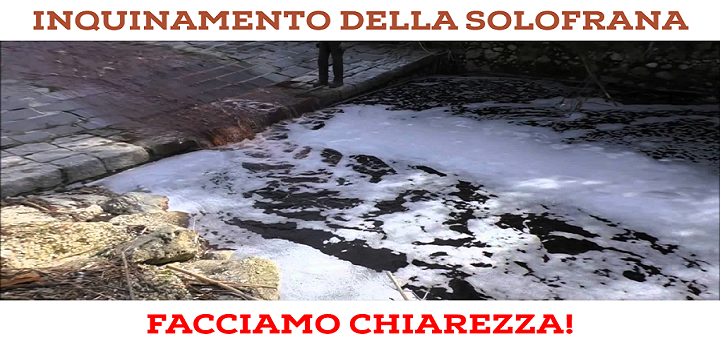